MÔN 
TIẾNG VIỆT
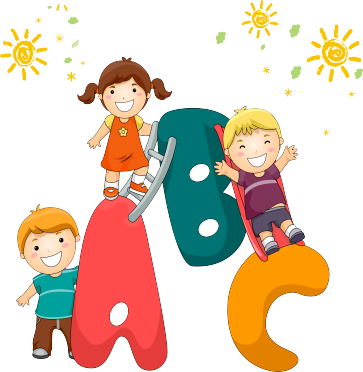 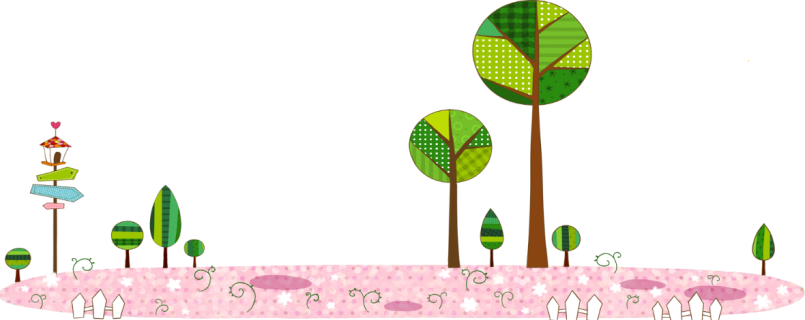 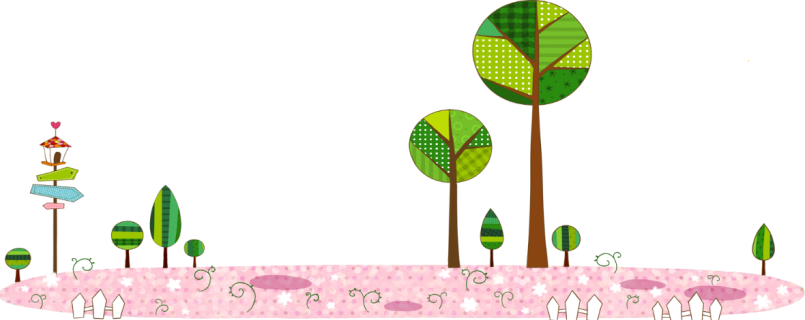 Thu hoạch trứng gà
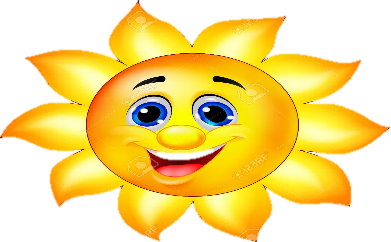 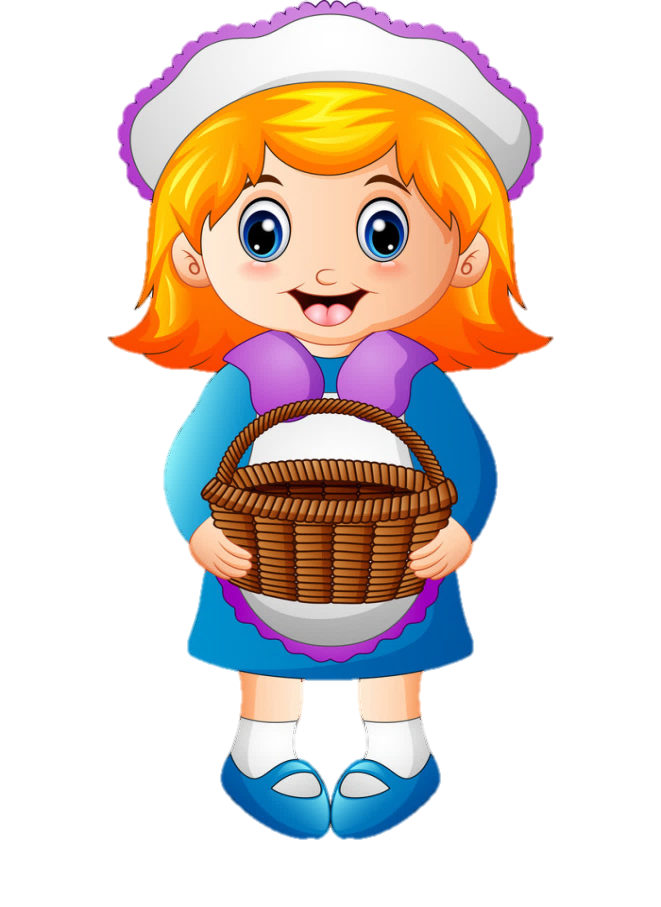 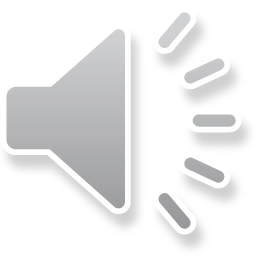 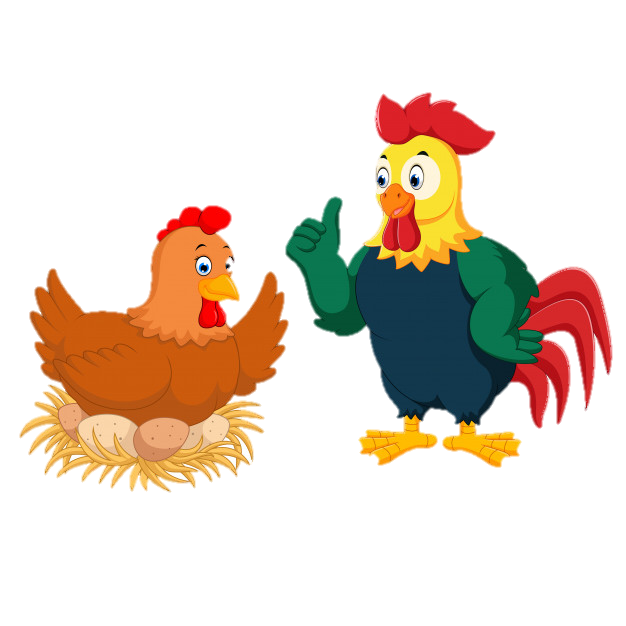 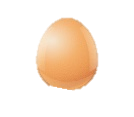 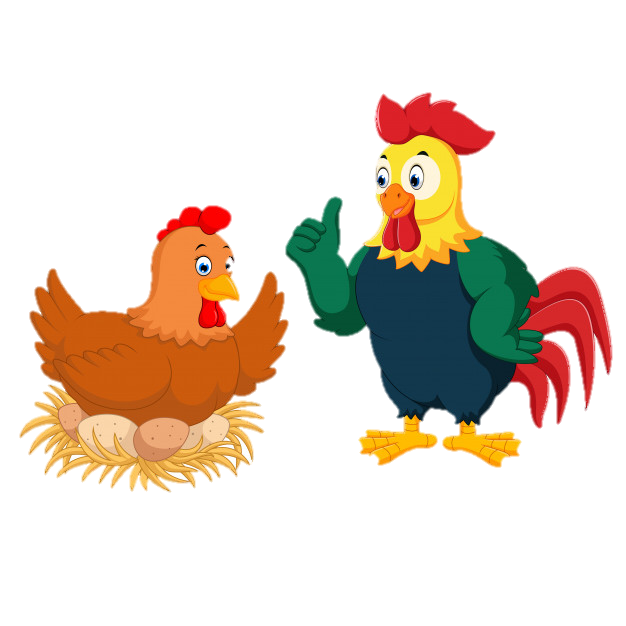 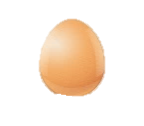 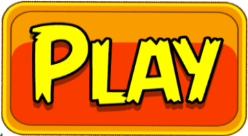 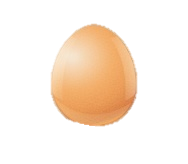 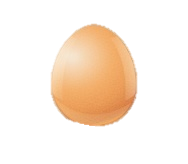 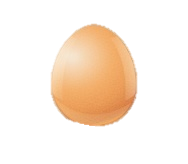 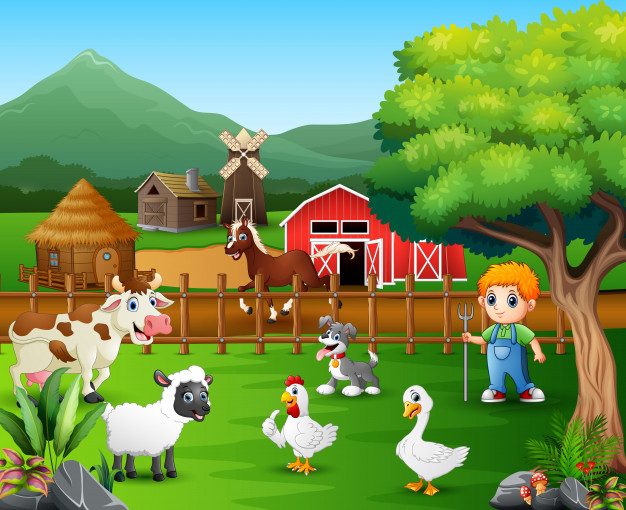 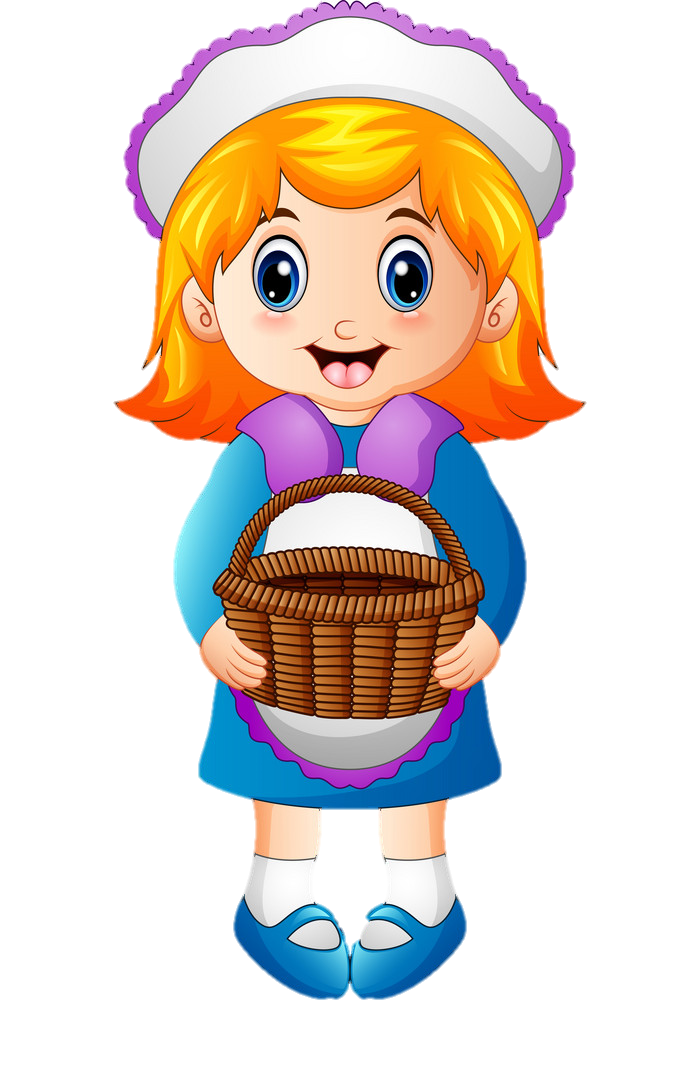 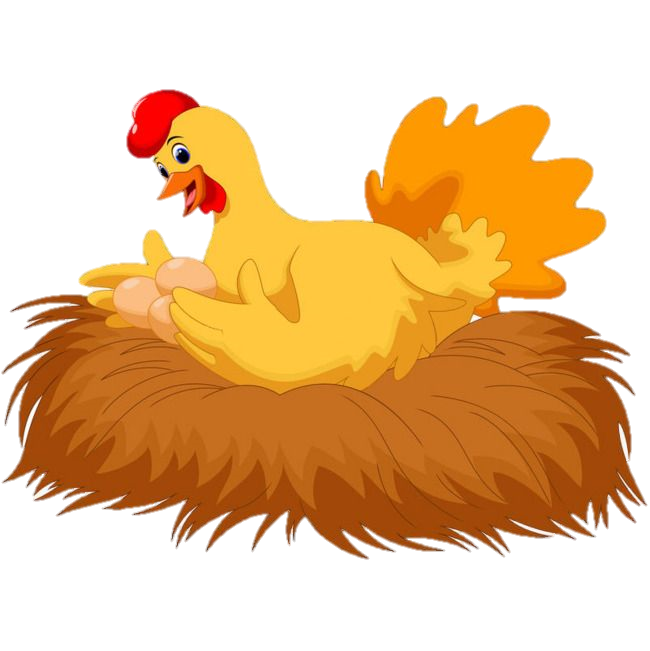 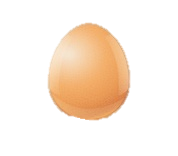 Xin chào các bạn, mình là Mai. Hôm nay mẹ mình đi vắng, mình phải ở nhà giúp mẹ thu hoạch trứng gà. Các bạn hãy giúp mình thu hoạch xong trước khi mẹ về nhé bằng cách trả lời đúng những câu hỏi trong mỗi quả trứng.
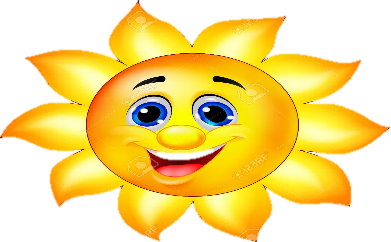 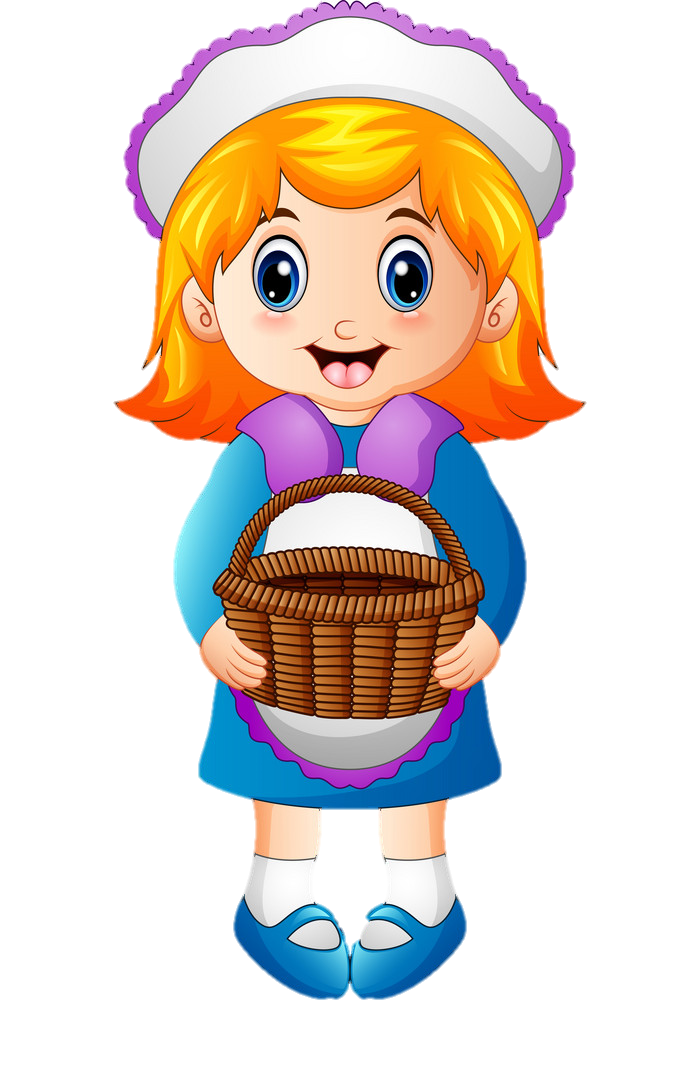 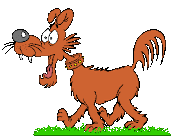 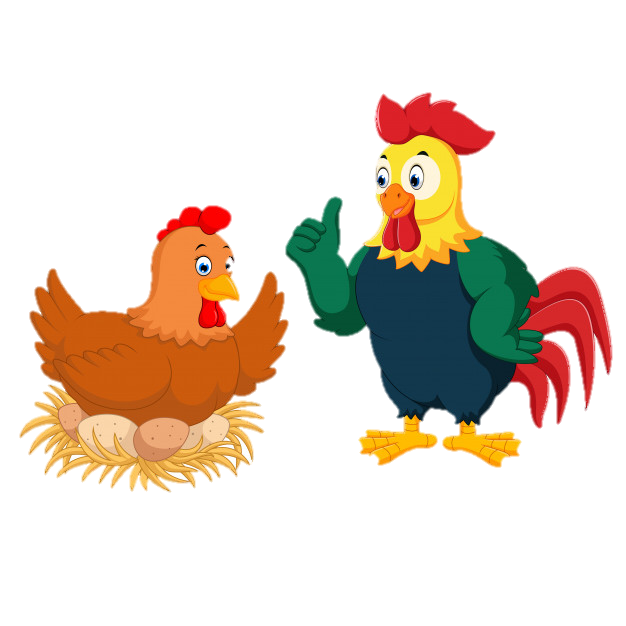 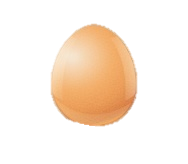 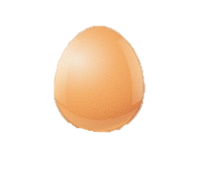 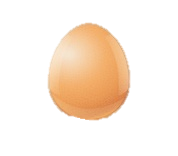 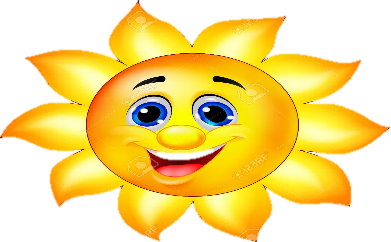 Tìm từ chỉ hoạt động trong câu sau:
“Chúng em chơi nhảy dây và đọc truyện cùng nhau.”
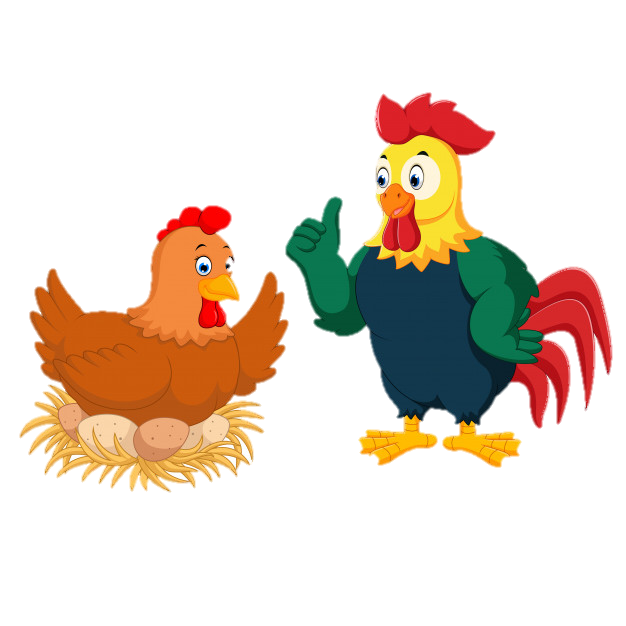 Nhảy dây, đọc truyện
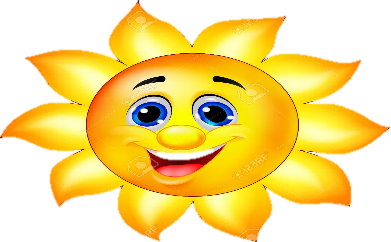 Sắp xếp các từ sau để tạo thành câu:
chiếc, mẹ, em, áo len, mua, cho.
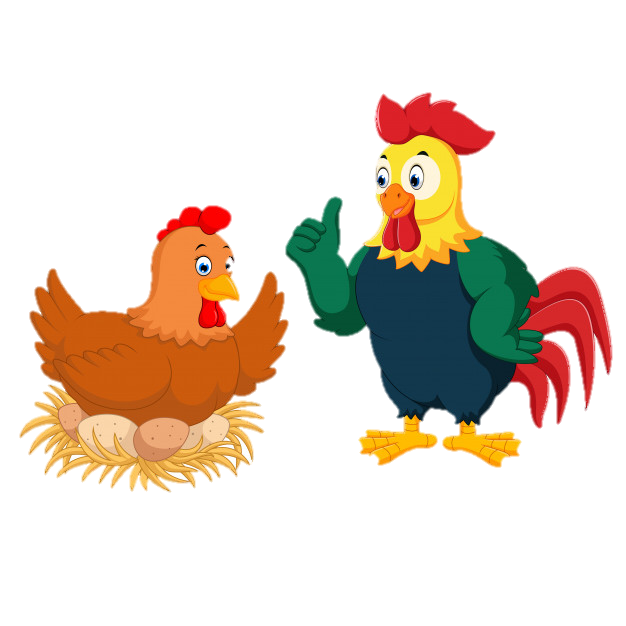 Mẹ mua cho em chiếc áo len.
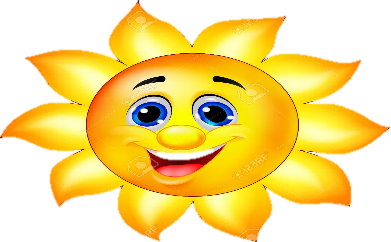 Trong các từ sau, từ nào là từ chỉ sự vật:
Bông hoa, đỏ rực, mặt trời, chạy
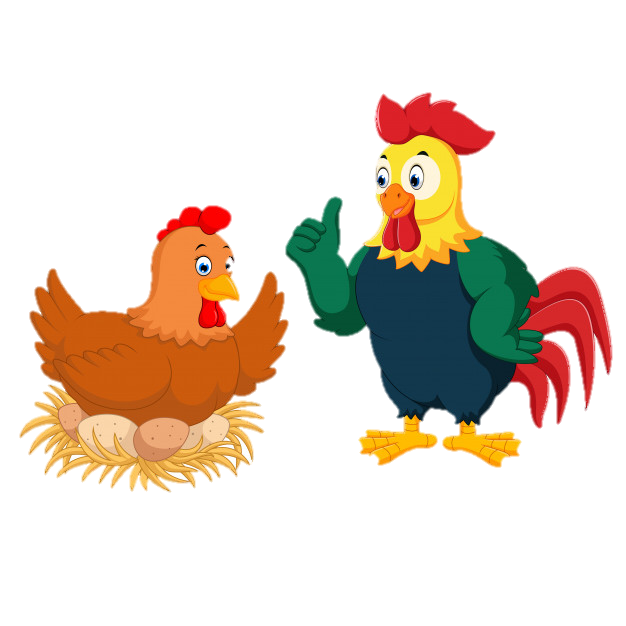 Bông hoa, mặt trời
Các bạn đã giúp mình thu hoạch xong trứng. Mình cảm ơn các bạn rất nhiều.
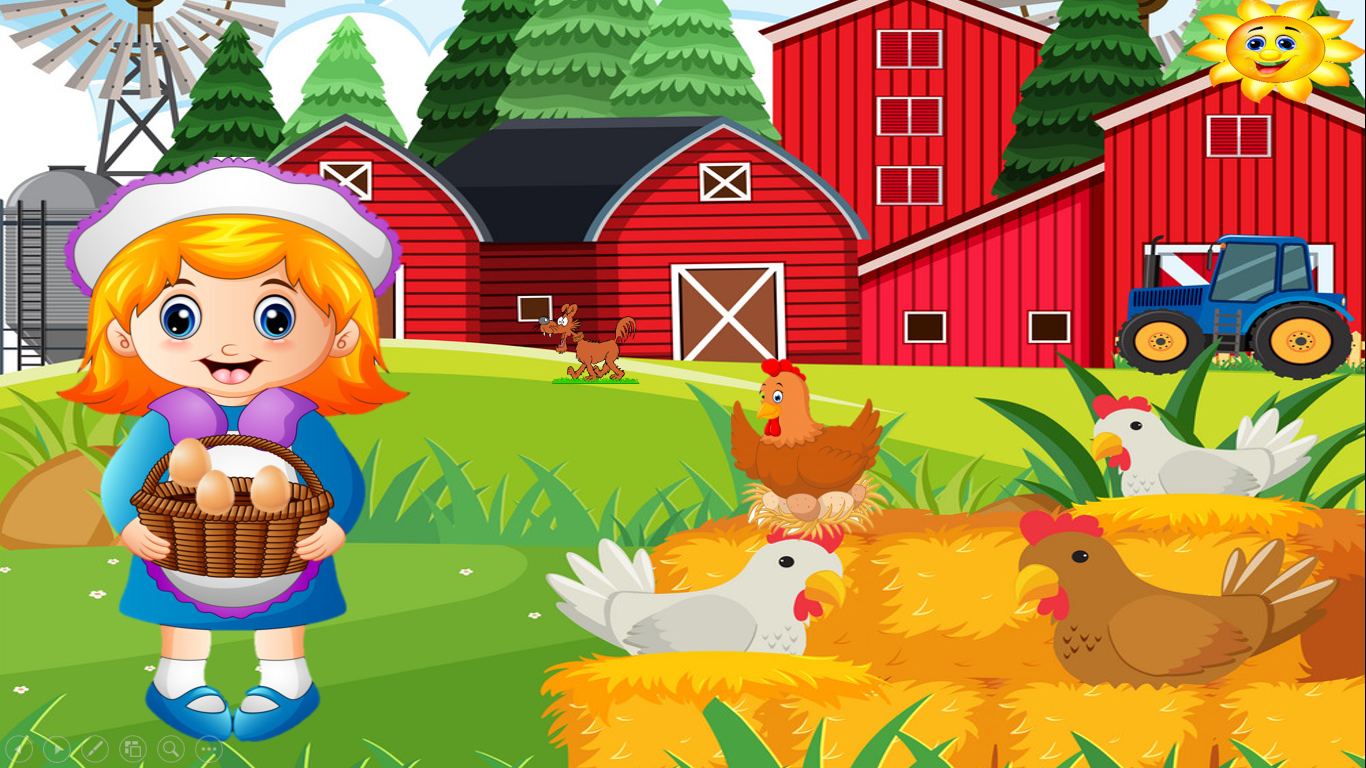 Luyện tập: Từ ngữ chỉ sự vật, đặc điểm; Câu nêu đặc điểm
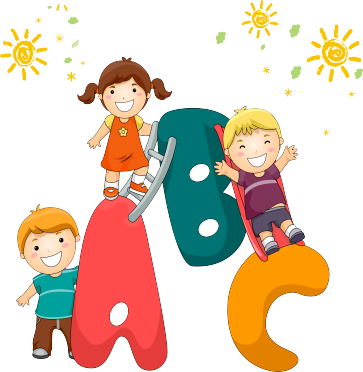 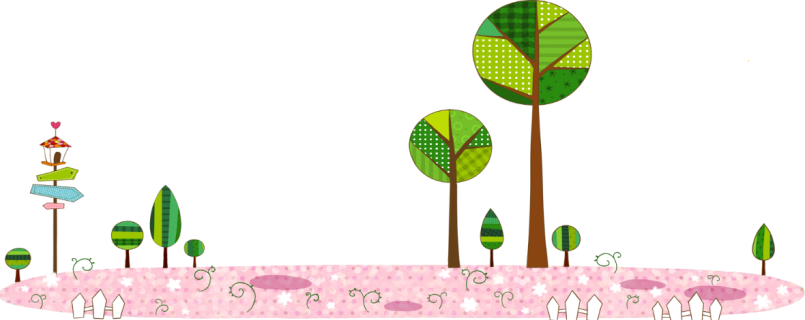 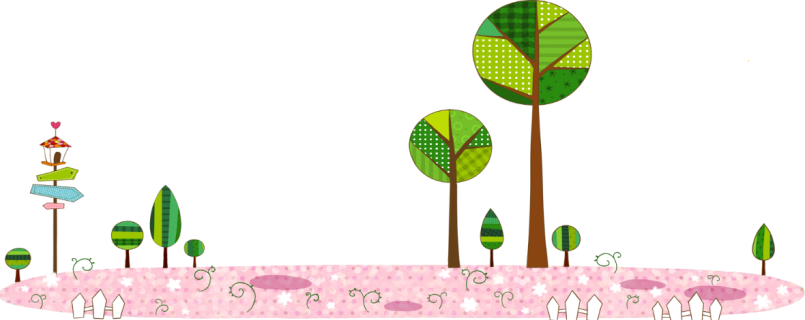 1. Giải câu đố để tìm từ ngữ chỉ sự vật
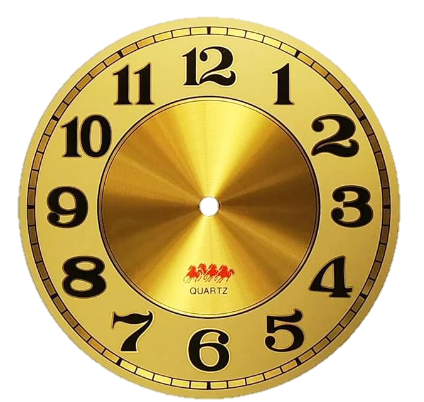 a. Cái gì tích tắc ngày đêm, 
Nhắc em đi ngủ, nhắc em học bài
Một anh chậm bước khoan thai,
Một anh chạy những bước dài thật nhanh? 
(Là cái gì?)
Đồng hồ
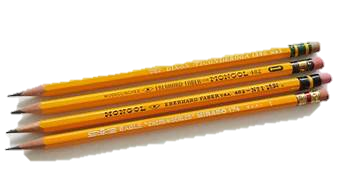 b. Ruột dài từ mũi đến chân
Mũi mòn ruột cũng dần dần mòn theo.
(Là cái gì?)
Bút chì
c. Nhỏ như cái kẹo
Dẻo như bánh giầy
Học trò lâu nay
Vẫn dùng đến nó.                         (Là cái gì?)
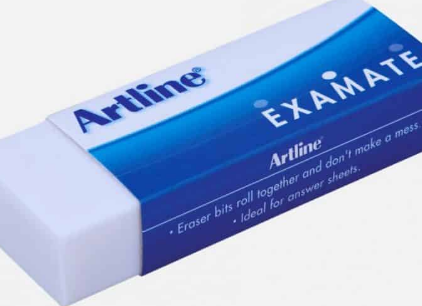 Cục tẩy
Cái mình đo đỏCái mỏ nâu nâuXuống tắm ao sâuLên cày ruộng cạn                  Là cái gì ?
Thân em vừa trắng lại vừa trònBước đi mỗi bước mỗi mòn gót chân                                                  Là cái gì ?
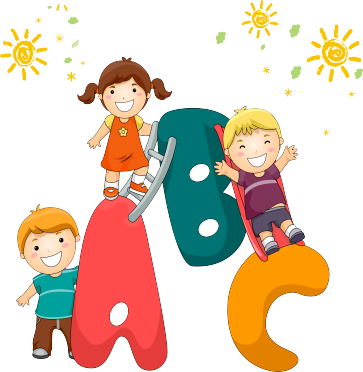 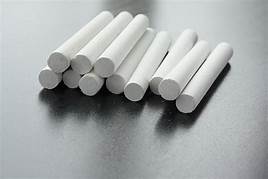 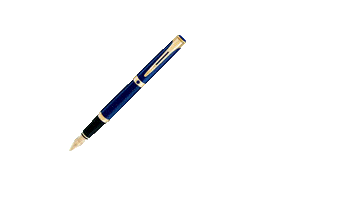 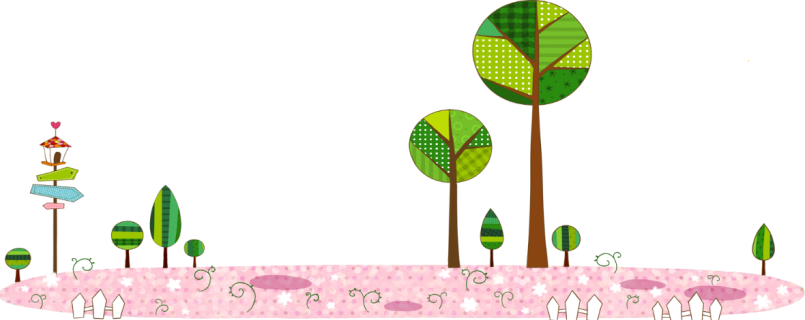 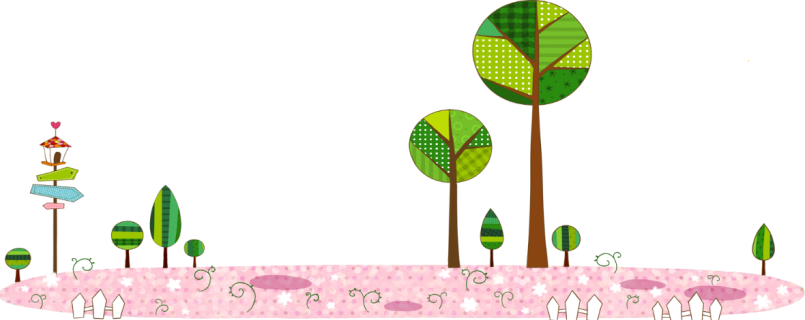 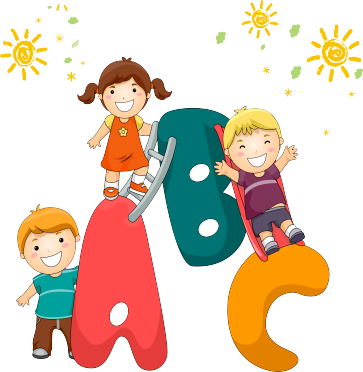 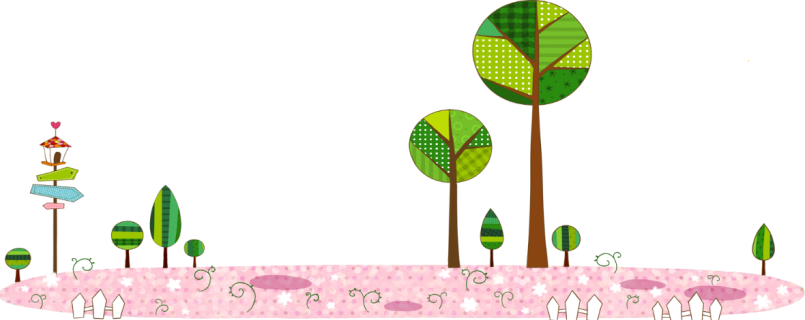 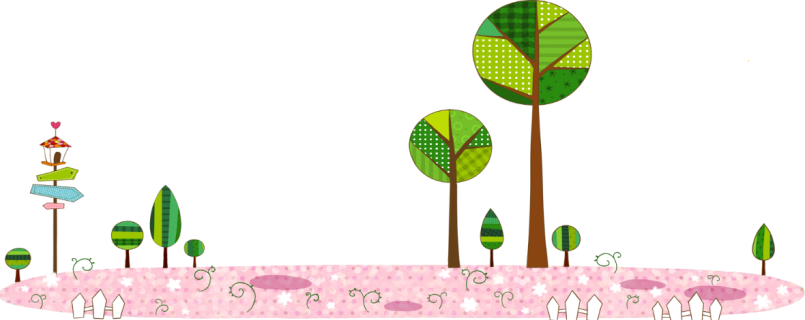 2. Tìm những từ chỉ đặc điểm trong những câu đố trên.
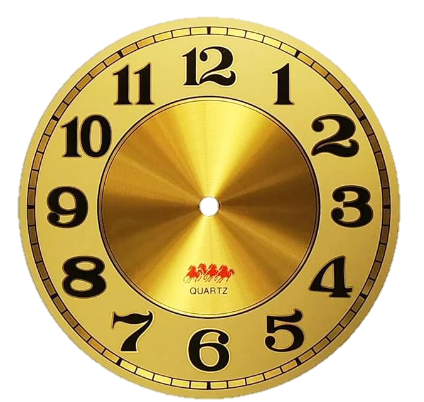 a. Cái gì tích tắc ngày đêm, 
Nhắc em đi ngủ, nhắc em học bài
Một anh chậm bước khoan thai,
Một anh chạy những bước dài thật nhanh? 
(Là cái gì?)
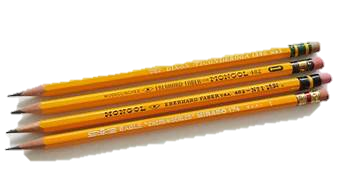 b. Ruột dài từ mũi đến chân
Mũi mòn ruột cũng dần dần mòn theo.
(Là cái gì?)
c. Nhỏ như cái kẹo
Dẻo như bánh giầy
Học trò lâu nay
Vẫn dùng đến nó.                         (Là cái gì?)
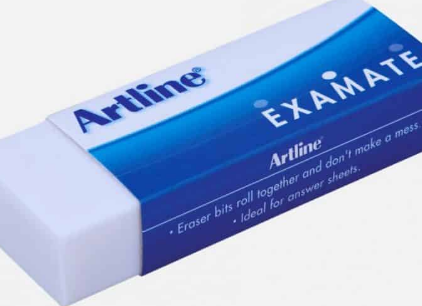 3. Đặt một câu nêu đặc điểm của đồ vật ở trường, lớp.
Mẫu: Thân trống nâu bóng.
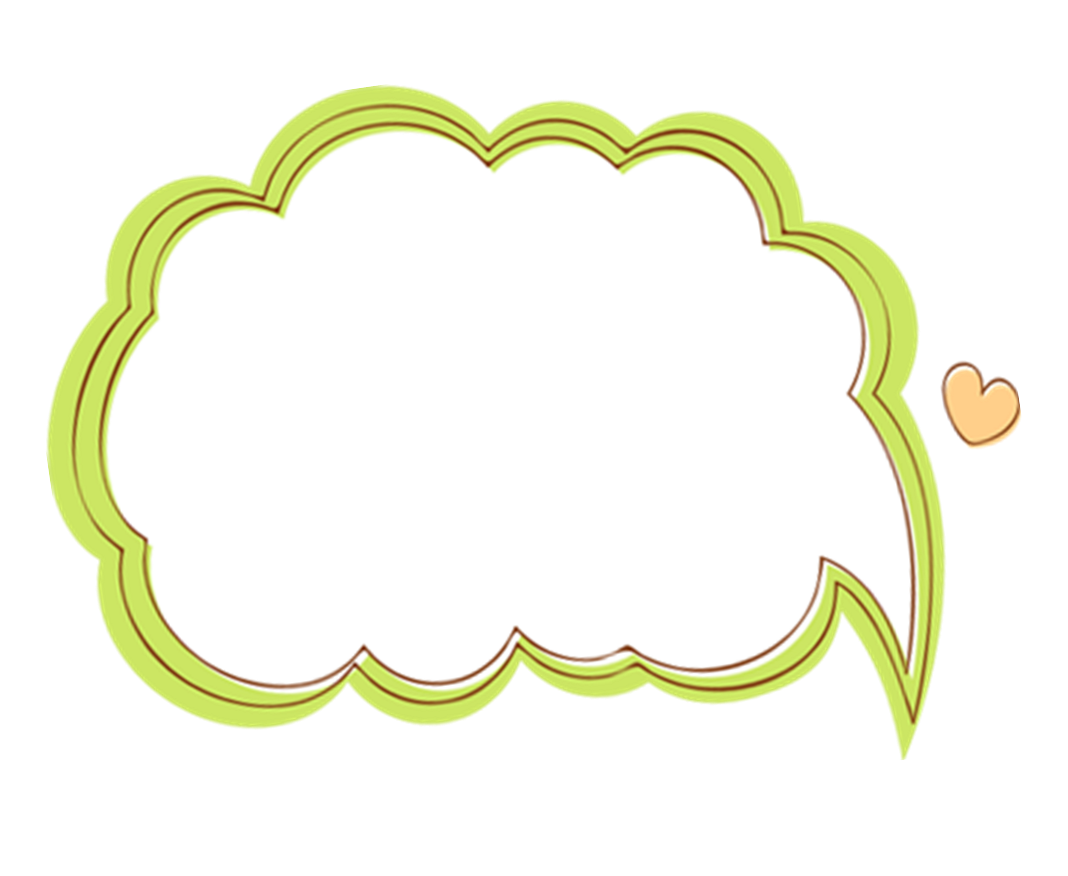 Lưu ý khi đặt câu
+ Viết thành câu có nghĩa 
+ Trình bày đúng: Đầu câu viết hoa, cuối câu có dấu chấm.
3. Đặt một câu nêu đặc điểm của đồ vật ở trường, lớp.
Mẫu: Thân trống nâu bóng.
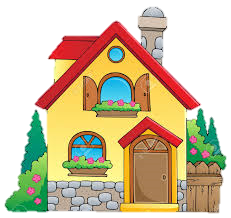 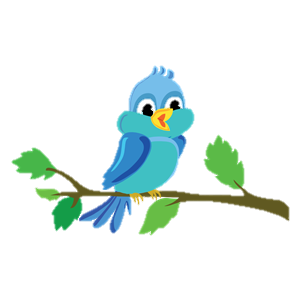 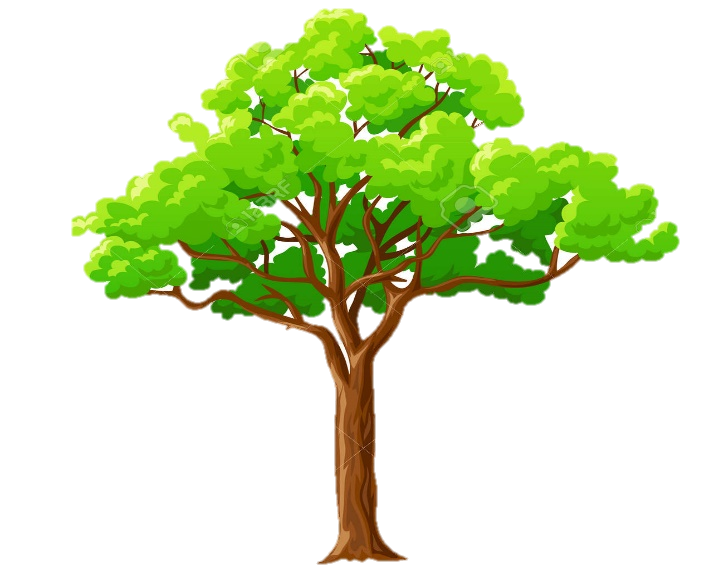 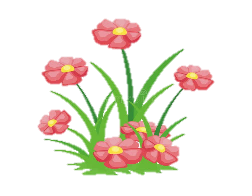 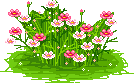 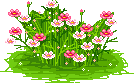 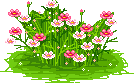 Hẹn gặp lại các con ở tiết học sau.
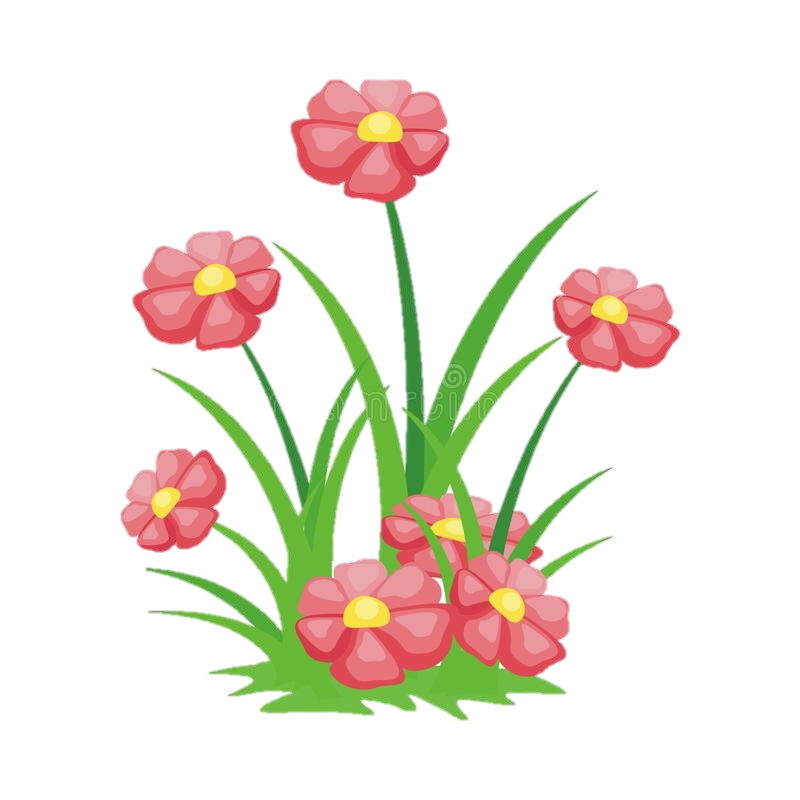 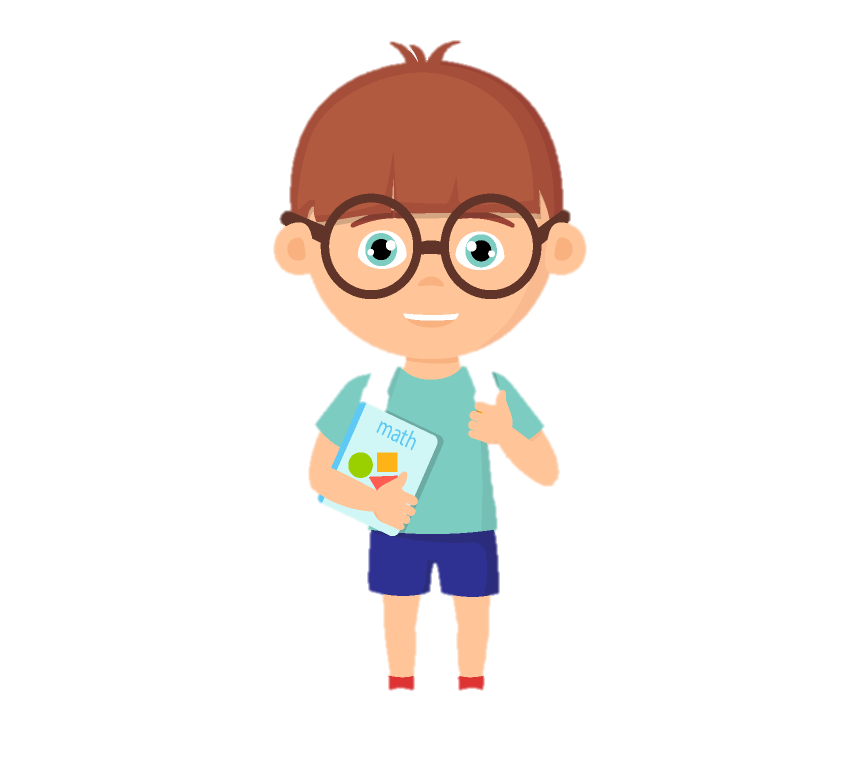 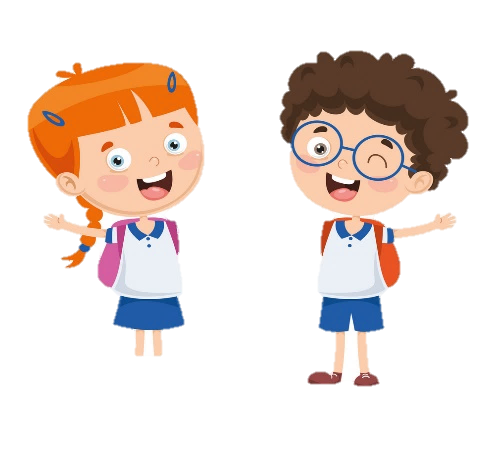 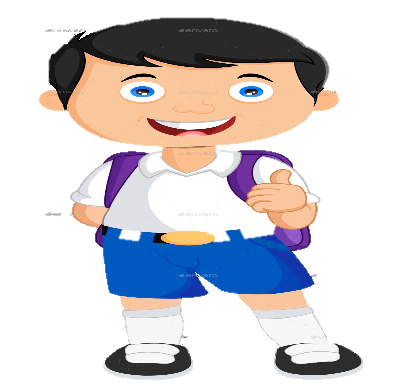 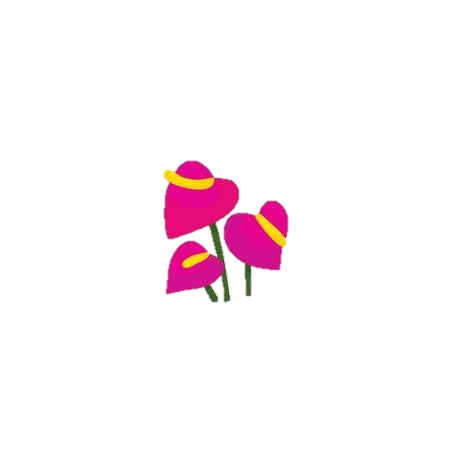 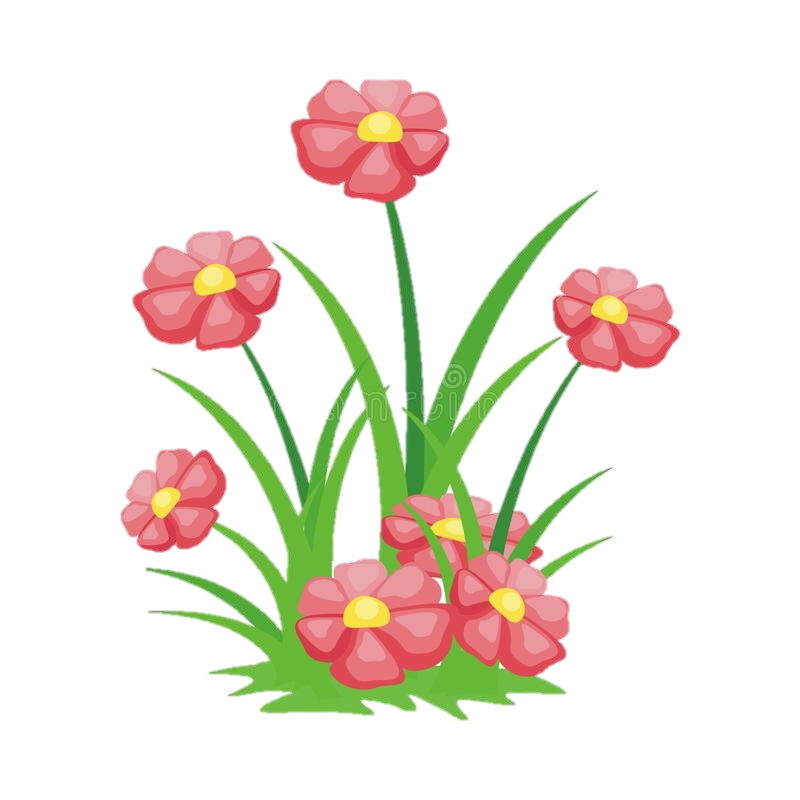